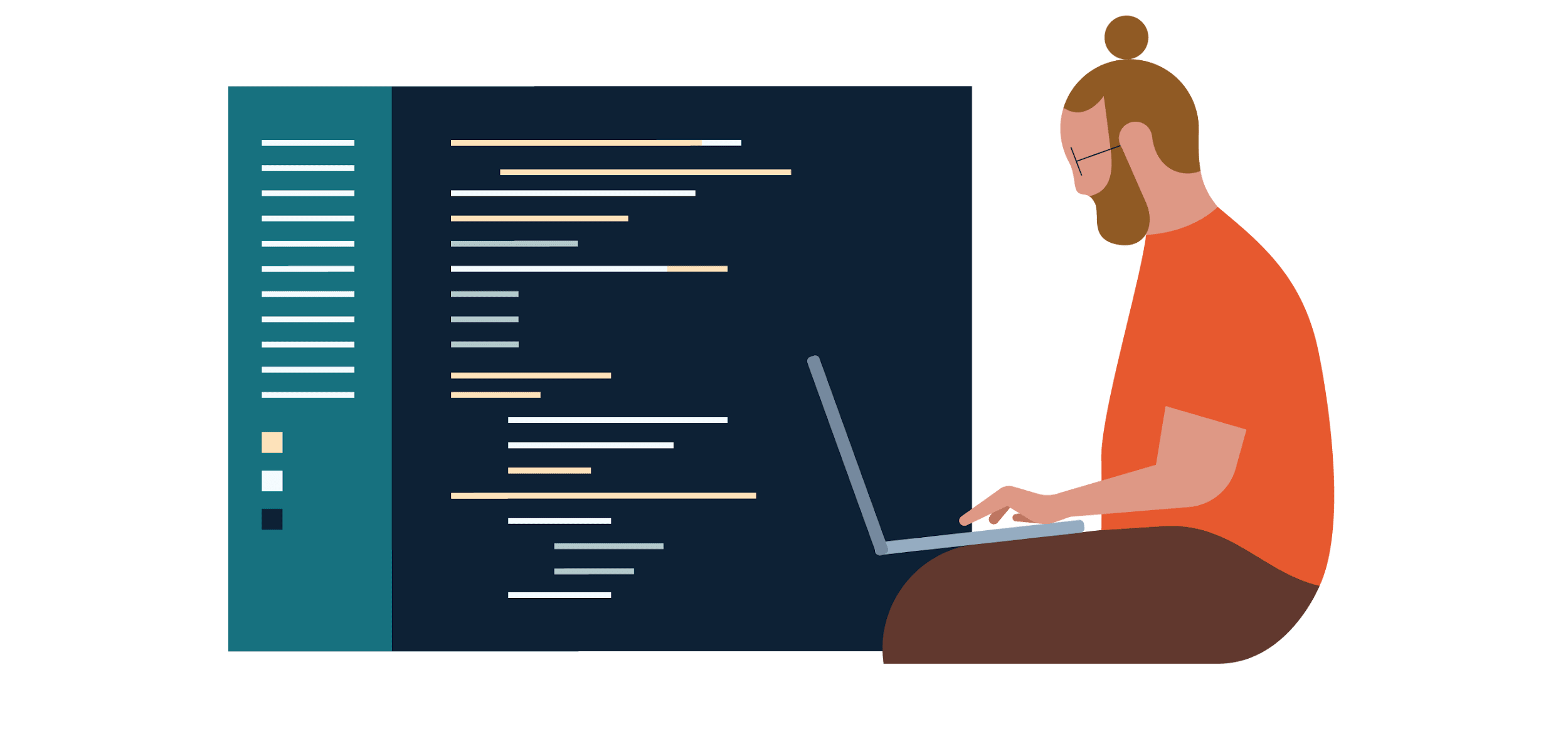 Get Started With SQL
Explore new SQL videos every day that can be completed in around 5-10 minutes. Don’t worry if you miss a day — you can always catch up tomorrow.
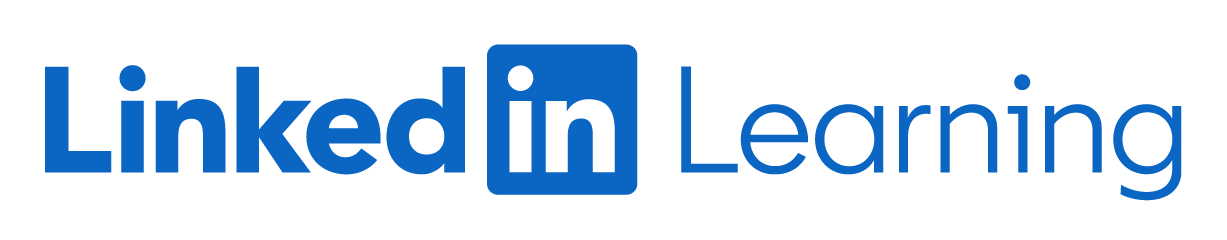